GLOBAL WARMING
BY:
MARIA PAULA MENDOZA ZEPEDA
ANDRES BARBA DEHMLOW
FATIMA ALCOCER GONZALEZ
MARIA JOSE LEAL GODINEZ
What is Global Warming?
Global warming is the rise in the average temperature of Earth s atmosphere and oceans since the late 19th century and its projected continuation.
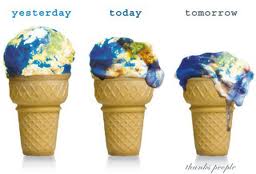 What is a greenhouse gas?
A gas that contributes to the greenhouse effect by absorbing infrared radiation. Carbon dioxide and chlorofluorocarbons are examples of greenhouse gases.
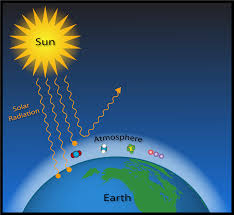 How can we help?
We can help the world by:
Using a bicicle if it is not a far way destination.
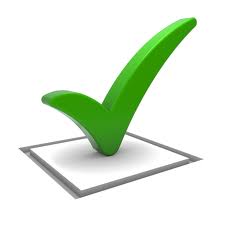 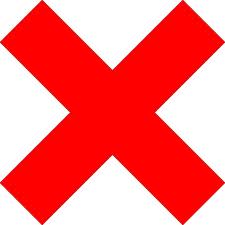 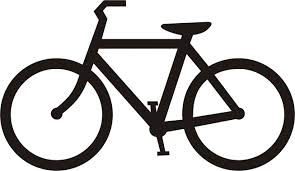 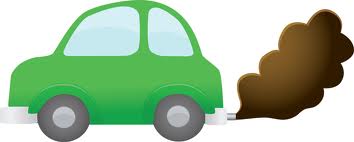 We can make?
Things like:

Reducing the use of light and energy like:

Use less time watching TV!!!
Turn of the lights when you are not using them.
Instead…         This is a book:  

Read a book!!!!!!!!!!!!!!!
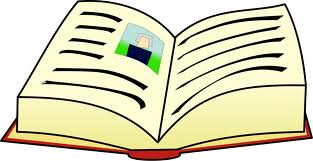 We can make a change:
BY:

Andres Barba Dehmlow:
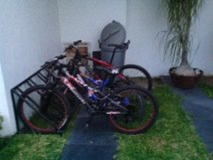 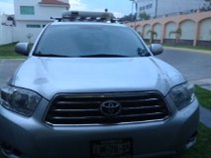 We can make a change:
BY:

Maria Paula Mendoza:
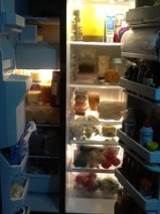 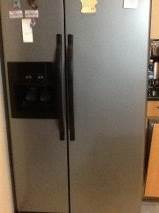 We can make a change:
BY:

Maria Jose Leal Godinez:
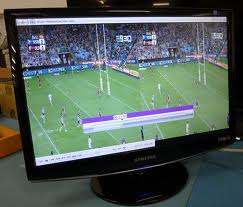 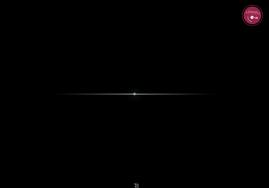 We can make change:
BY:

Fatima Alcocer Gonzalez:
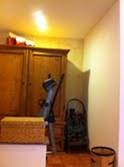 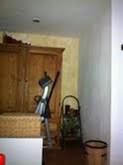